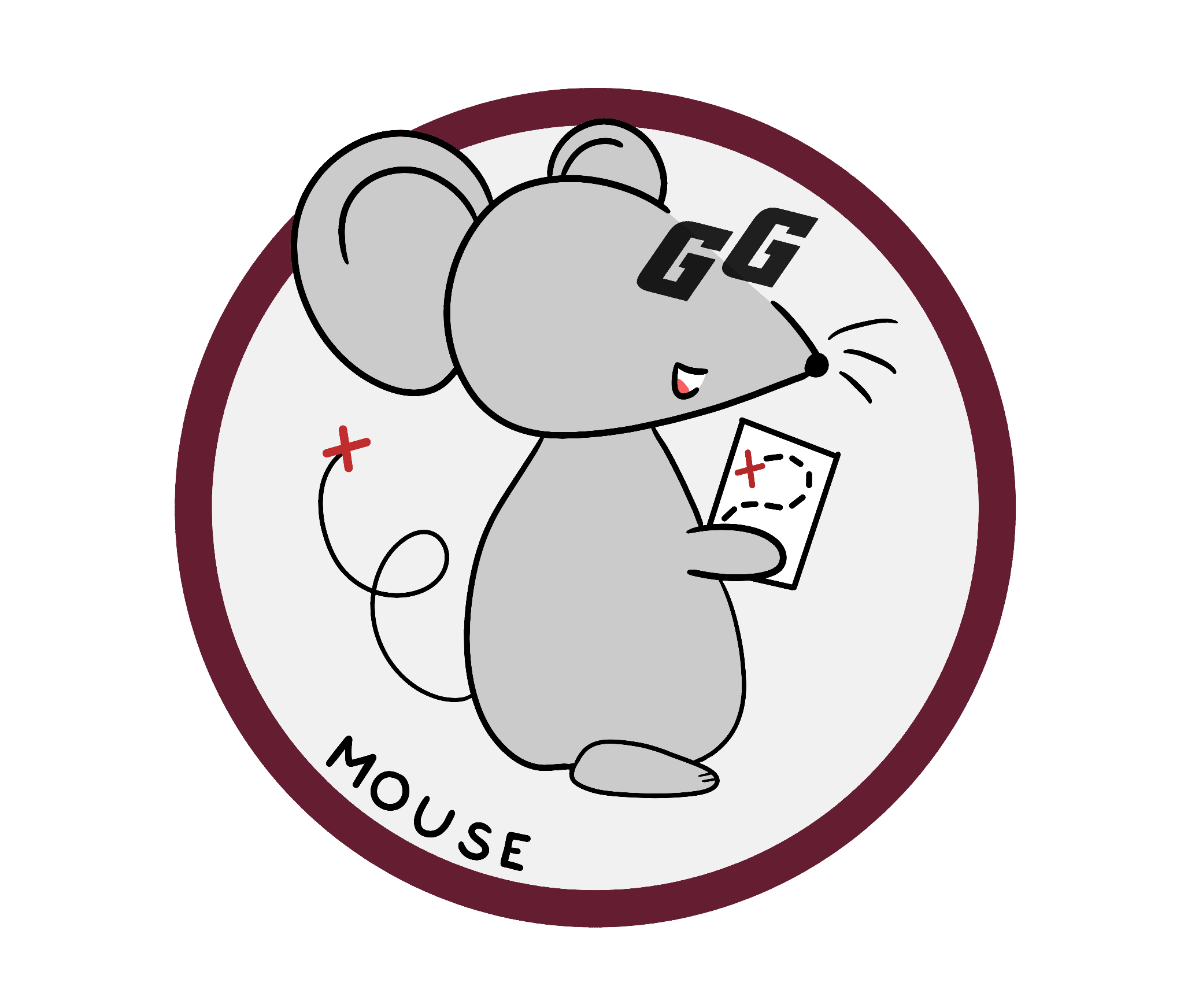 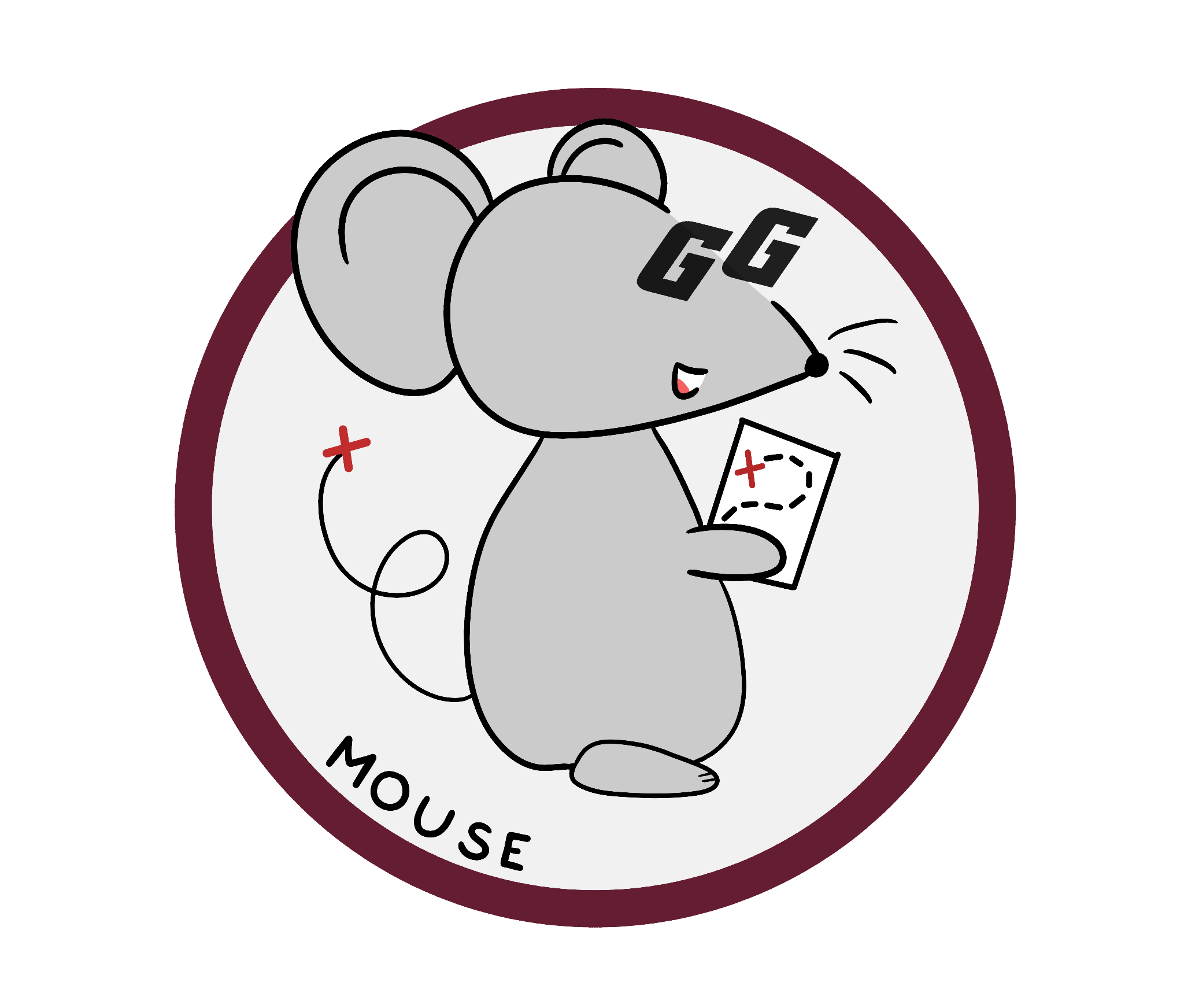 Présentation Finale
Présenté par: Djibril, Marckenson, Mamadou et Marie
Table des Matières
Étapes du processus de conception
Empathie et Définition du problème
Plan du projet
Idéation
Prototypage
Leçons globales apprises
Prochaines Étapes
Les Étapes de la Pensée Conceptuelle
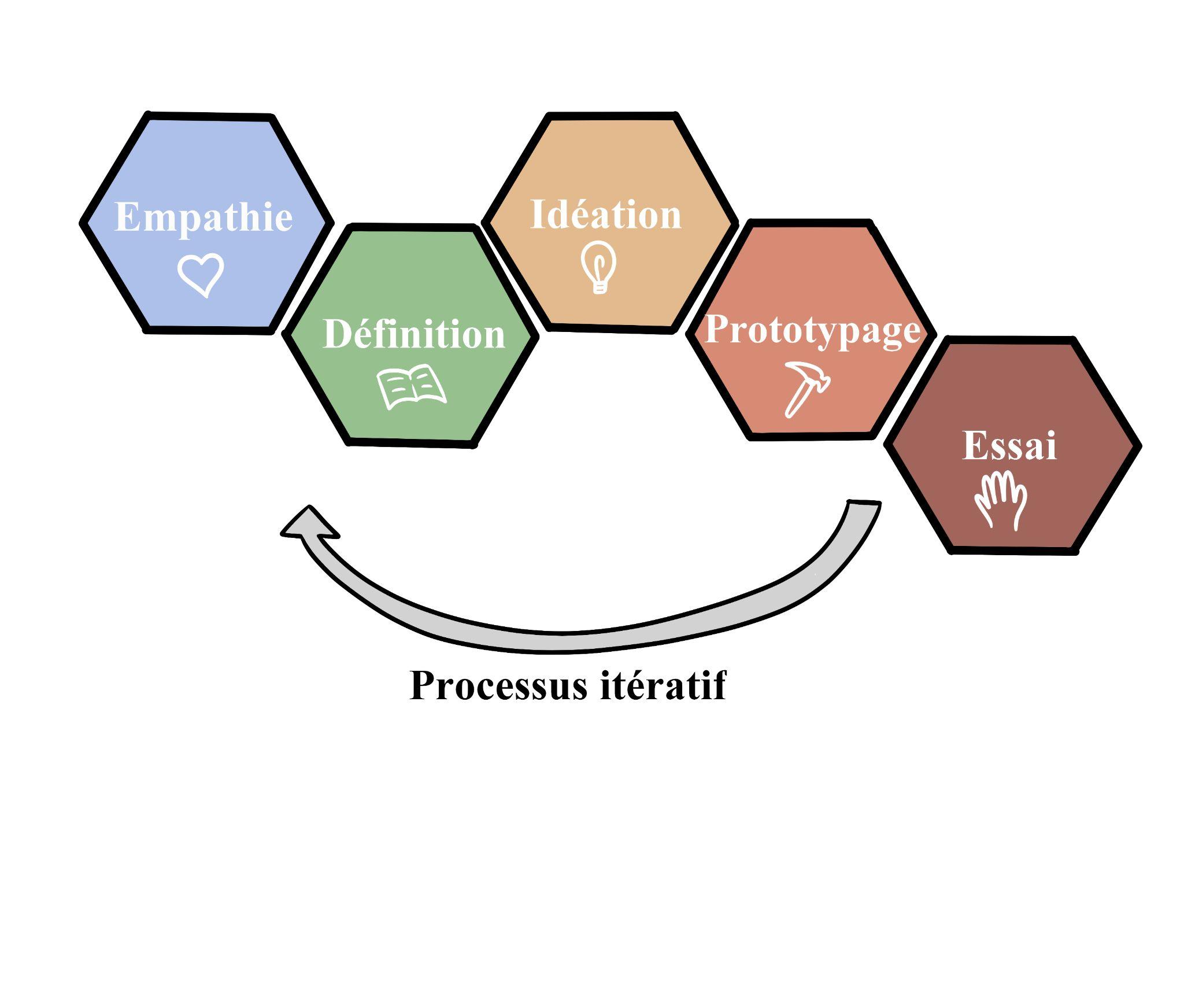 Empathie
Première rencontre avec le client
Besoins repérés (exemples):
2. Définition
Énoncé du problème:
Après avoir rencontré notre cliente, nous avons déterminé que notre mission est d’améliorer l’utilisation et l’accessibilité de la signalisation sur le campus, grâce à la conception des panneaux robustes et durables, résistants aux intempéries, très accessibles aux personnes à mobilité réduite ou aux personnes malvoyantes, avec un coût abordable. Tout en offrant une meilleure expérience à tous les utilisateurs des panneaux.
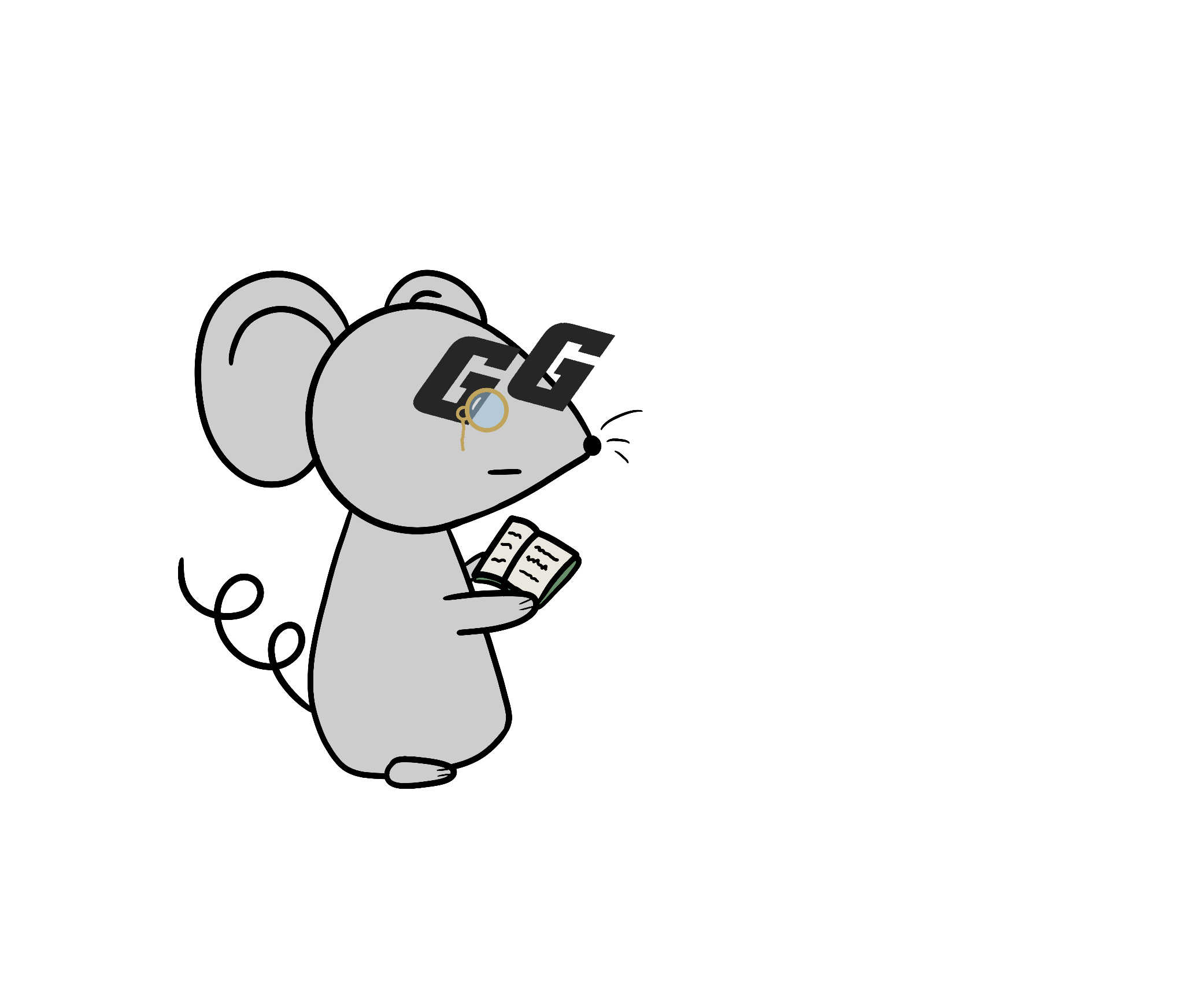 Tableau de Spécifications Cibles
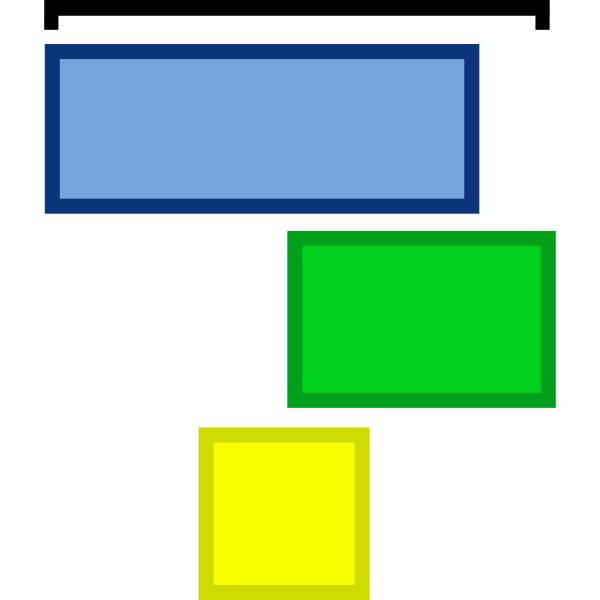 Plan de gestion du projet
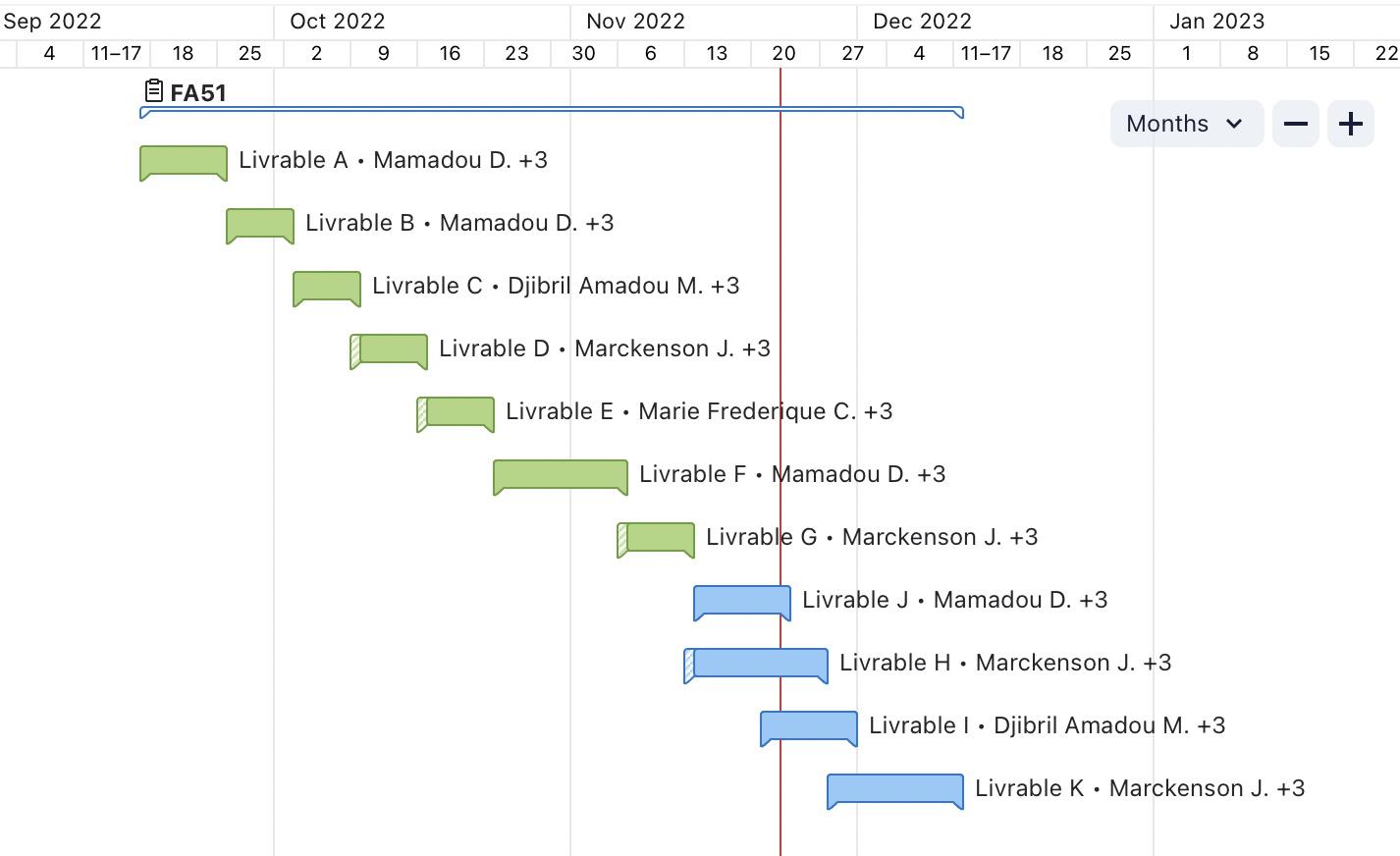 Toutes les taches sont réalisées par tous les membres de l’équipe certes, il existe une certaine spécialisation des tâches mais nous avons une réunion d’équipe tous les mercredis et samedis pour discuter et suivre l’avancement du projet.
Concepts 
et 
Prototypes
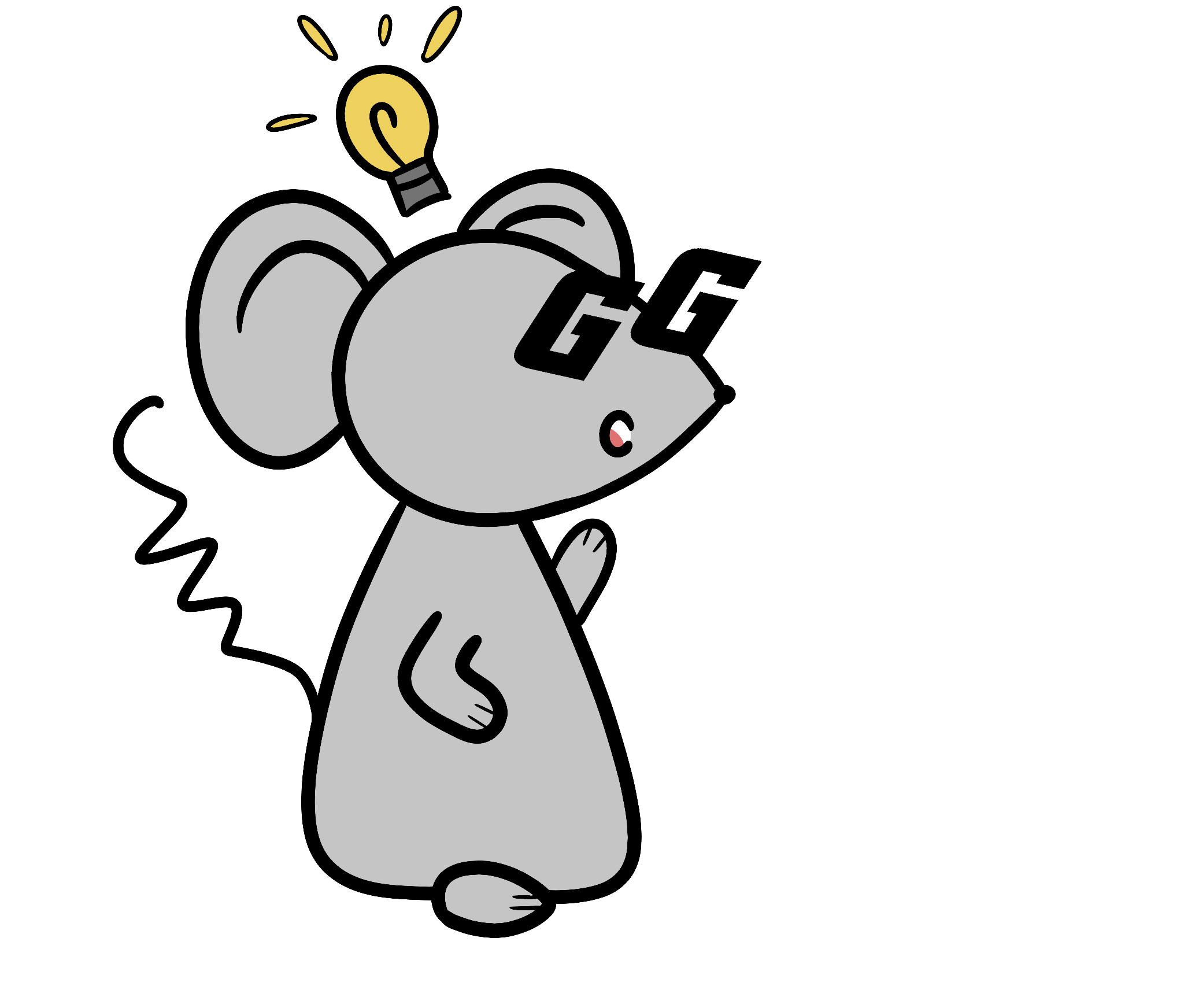 Concept #1: Panneau et Maison
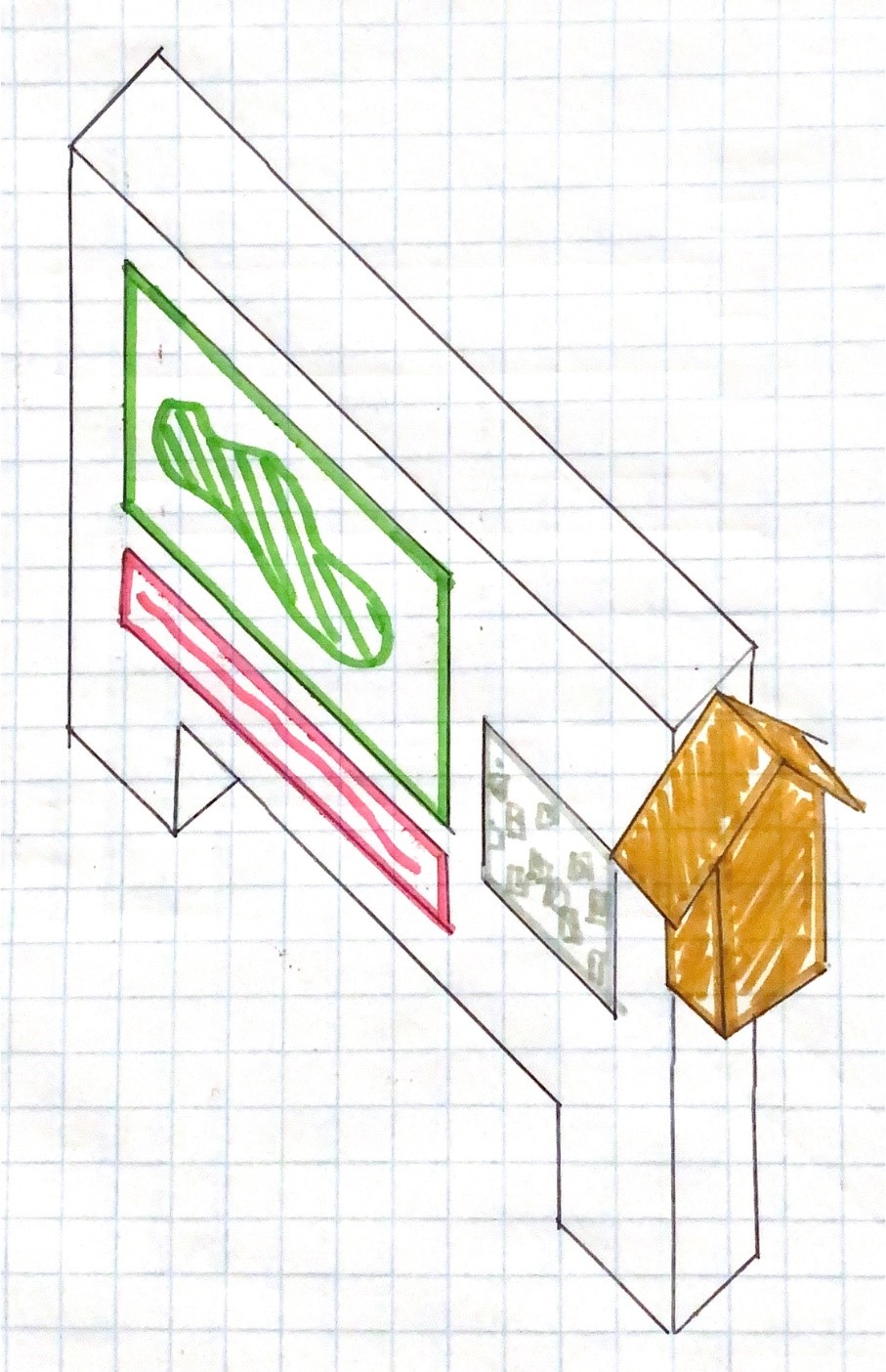 Caractéristiques:

Panneau entièrement en bois;
Maison de pollinisateur fixée sur le Panneau (démontable);
Support du panneau vissé dans du béton;
Panneau plus large que long;
Maison de pollinisateur entièrement en matériel naturel;

Points à retenir:
Accessible pour tout le monde
Simple et facile à utiliser
Durable et à l'abri des phénomènes météorologiques.
Concept#2: Amélioration des Panneaux du Campus
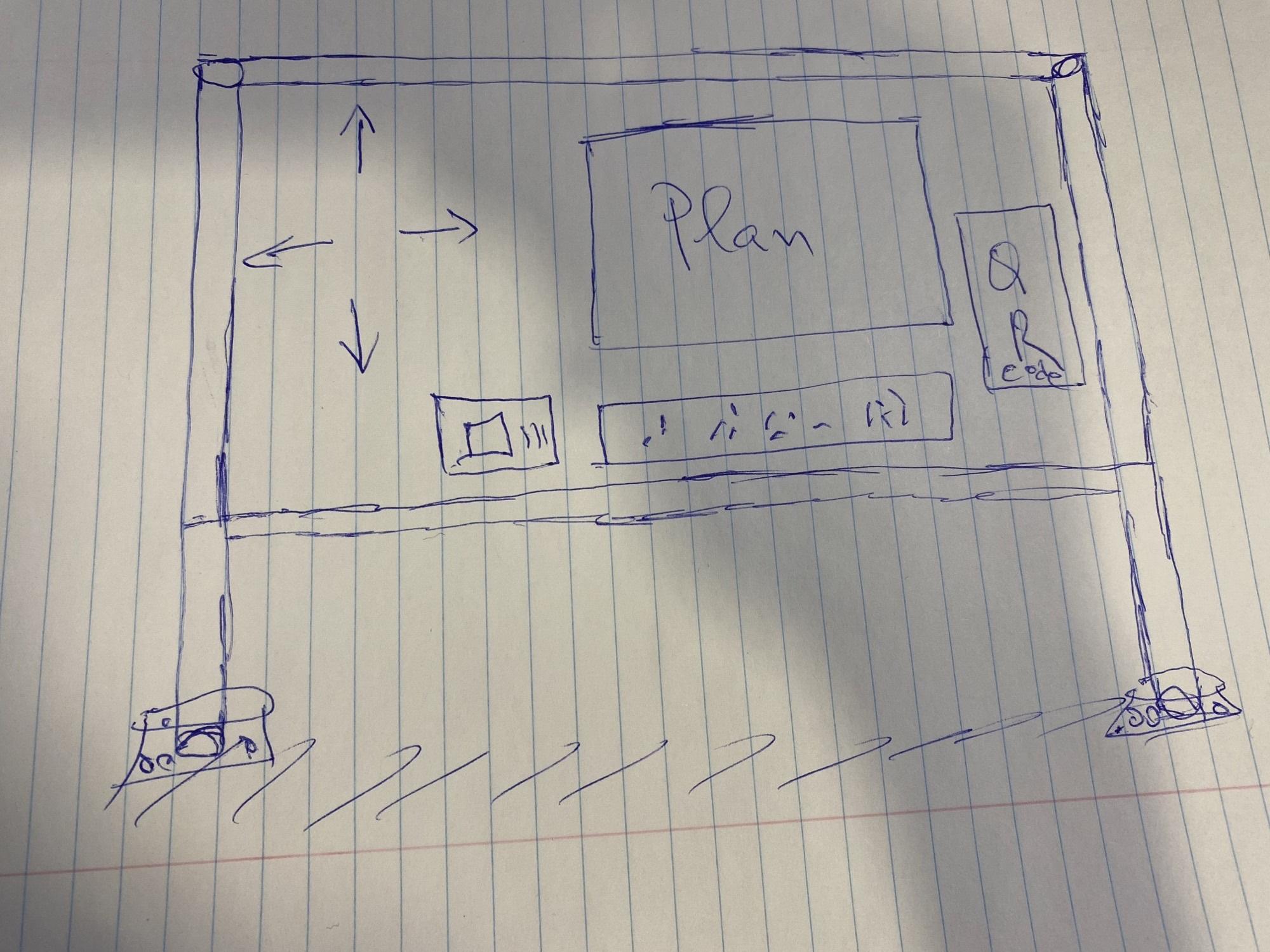 Caractéristiques:

Planches du panneau en bois;
Support en métal (aluminium);
Support du panneau vissé dans du béton;
Panneau plus large que long;
Haut-parleur;
Braille;
QR code
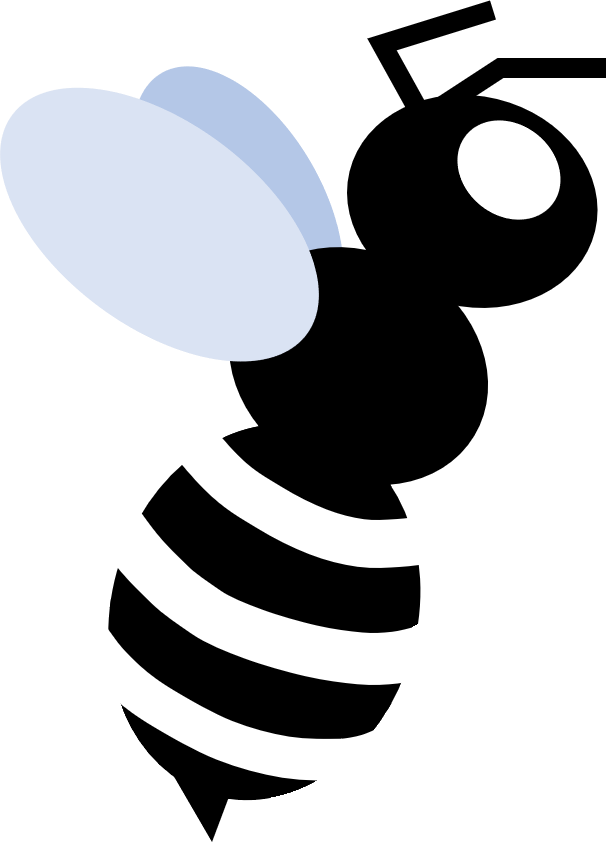 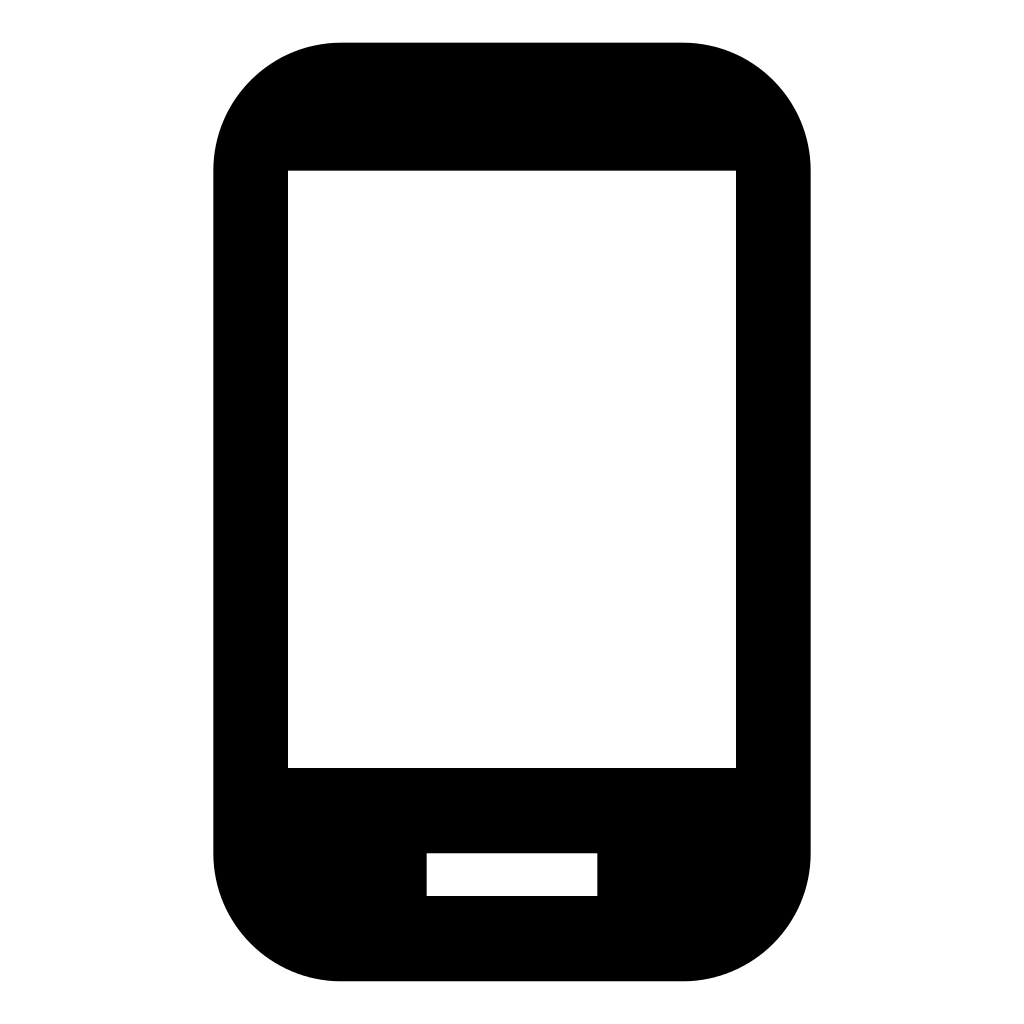 Prototype 1
Prototype analytique
Créer un Code QR
Faire plusieurs codes de programmation 
Faire des tests sur le QR code et les programmes
Utilisez Onshape pour créer un modèle de notre panneau
Utiliser PhotoShop pour visualizer l’affiche du panneau
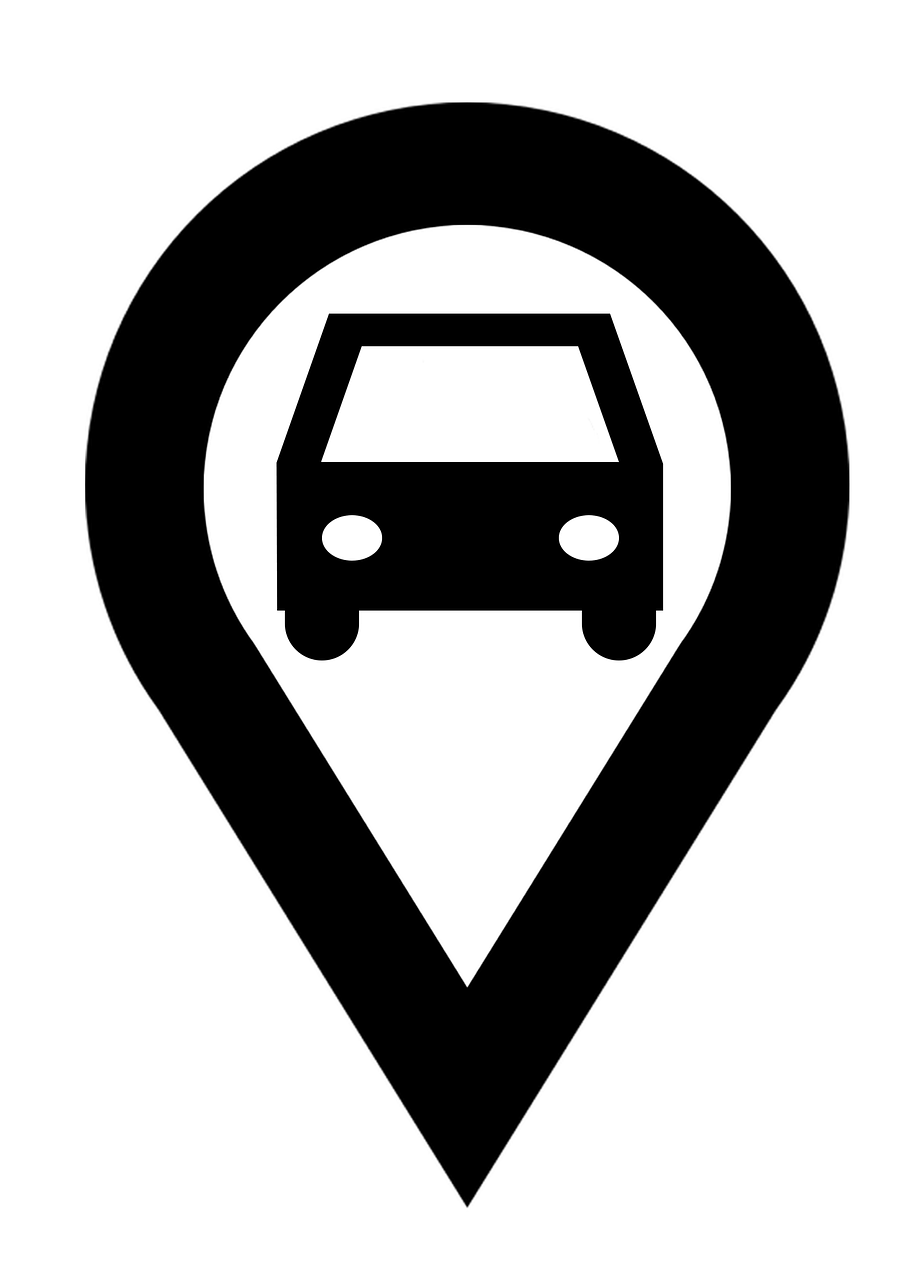 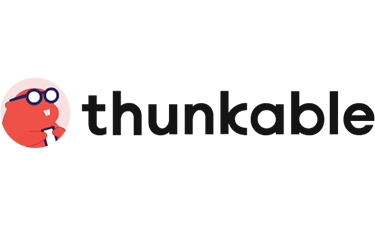 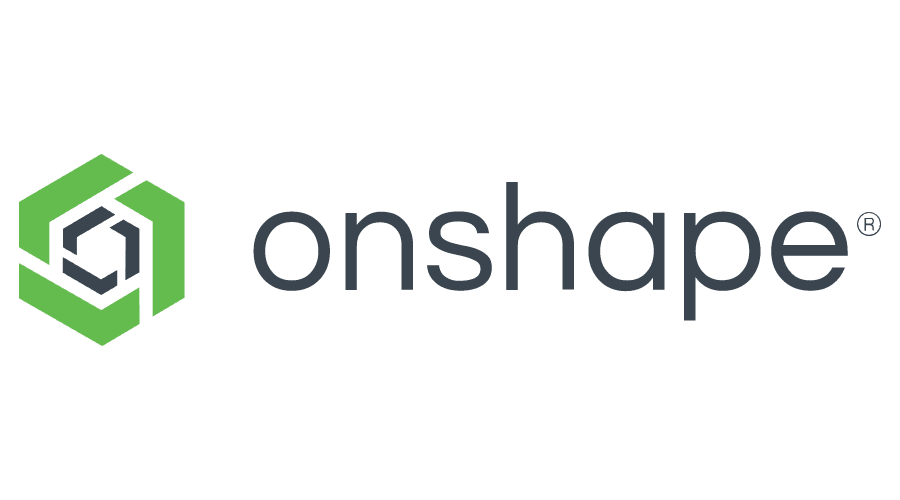 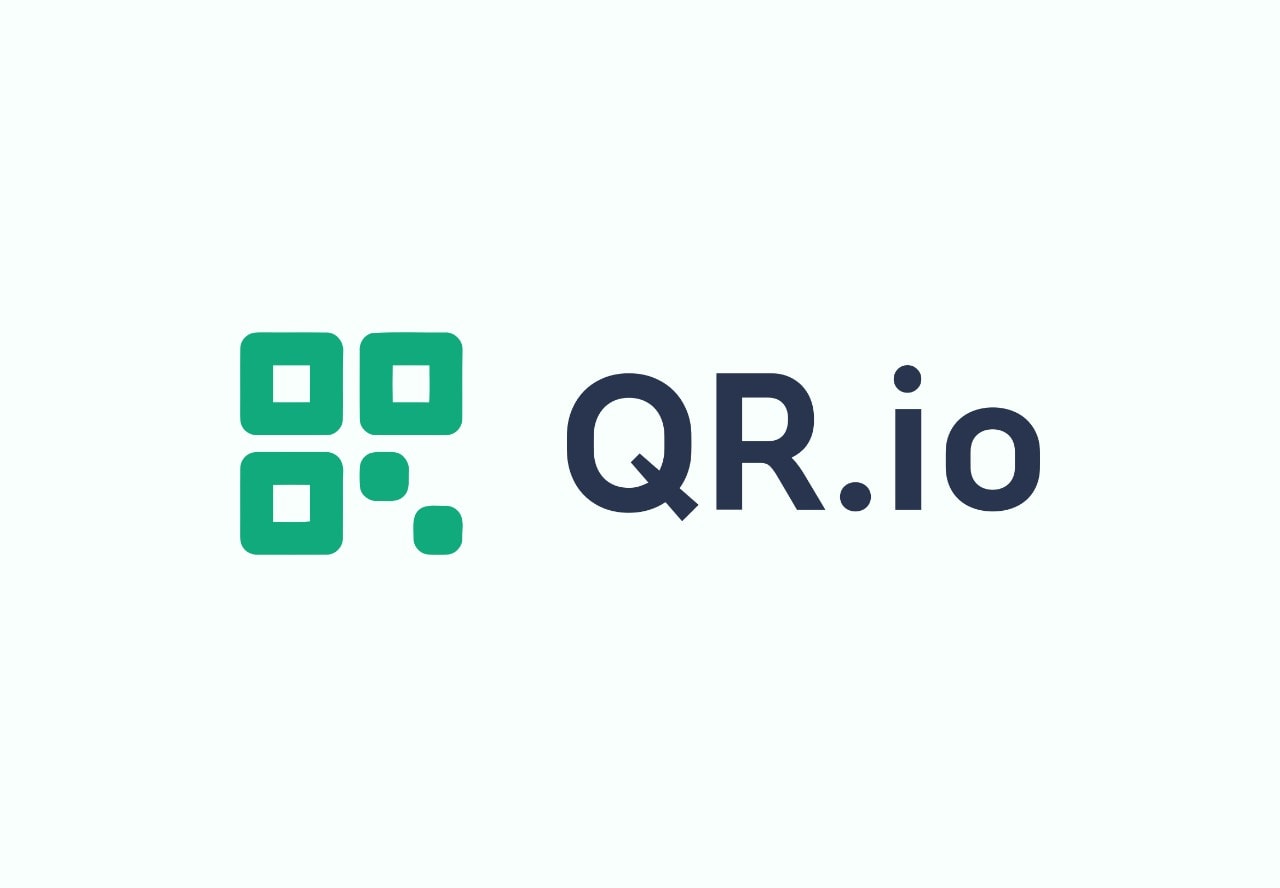 Images du Prototype 1
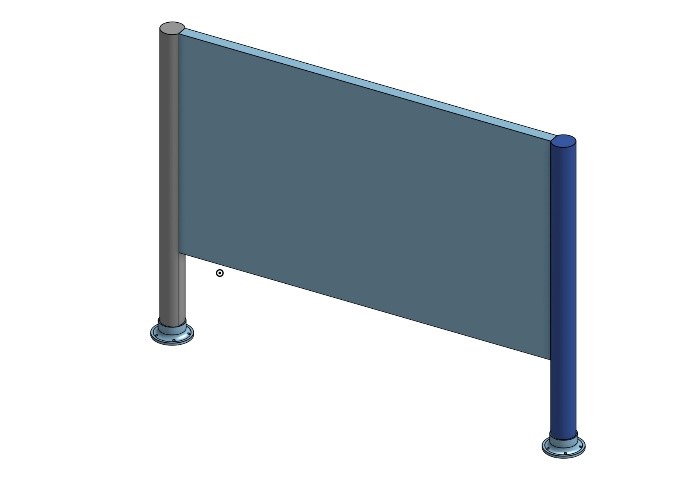 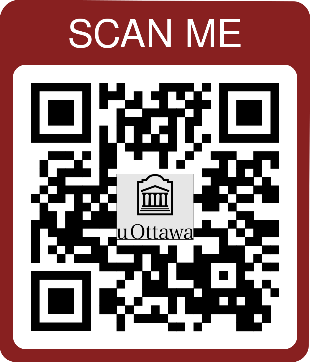 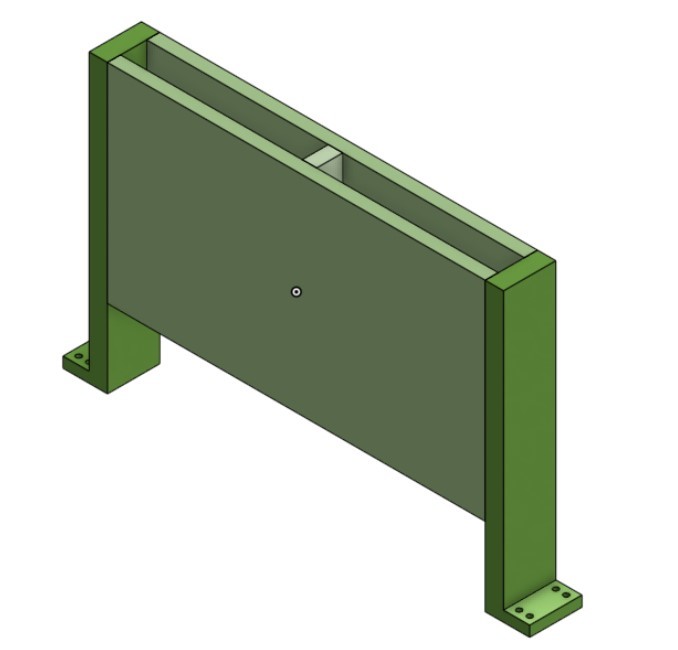 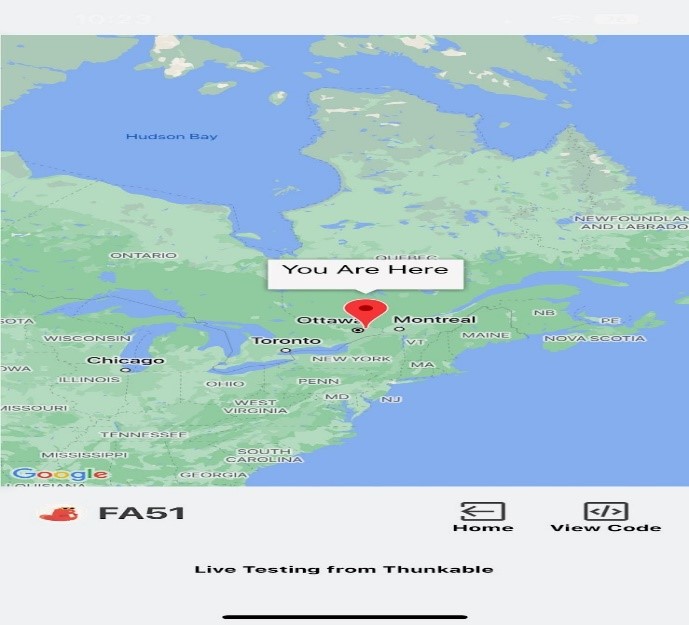 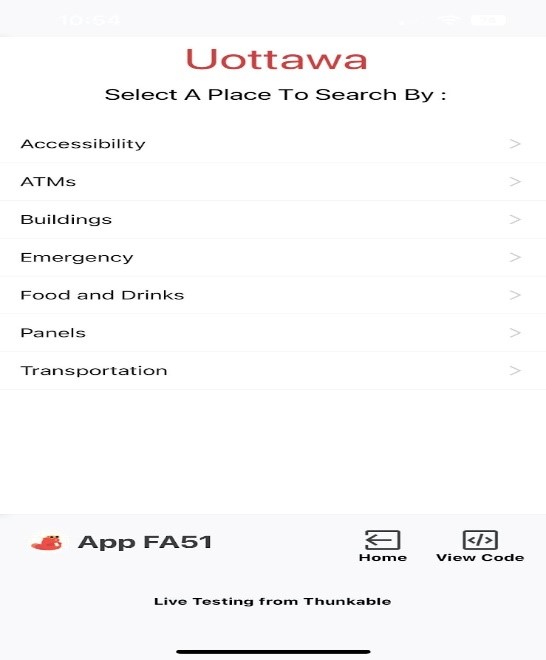 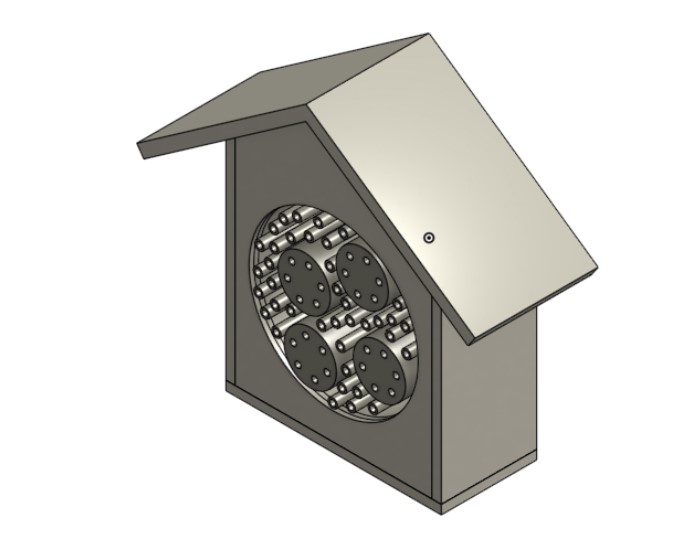 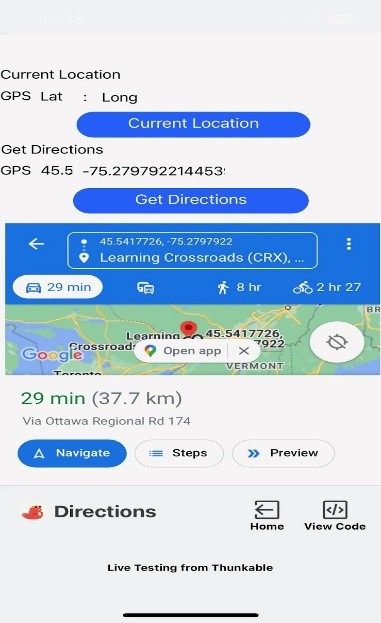 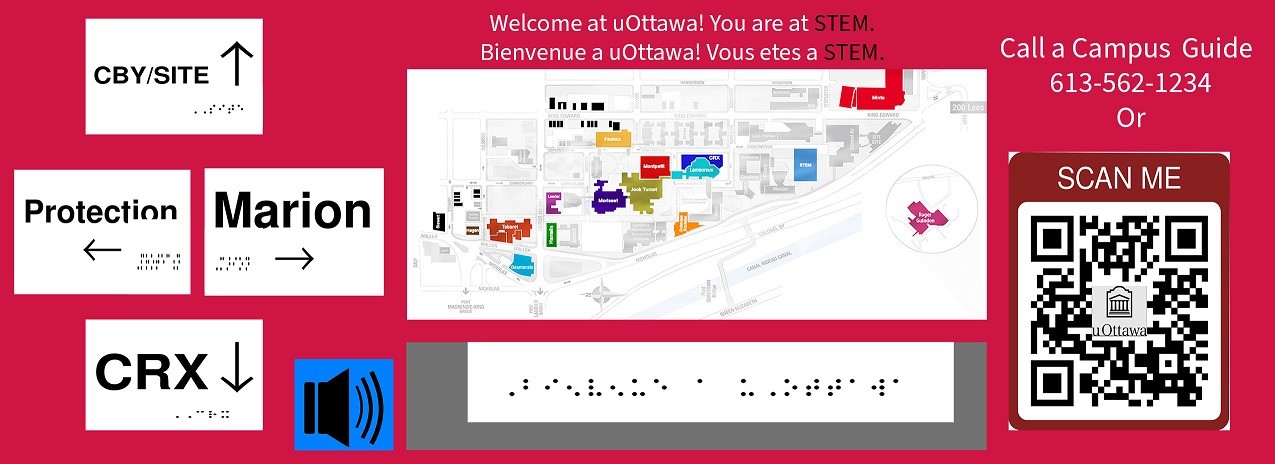 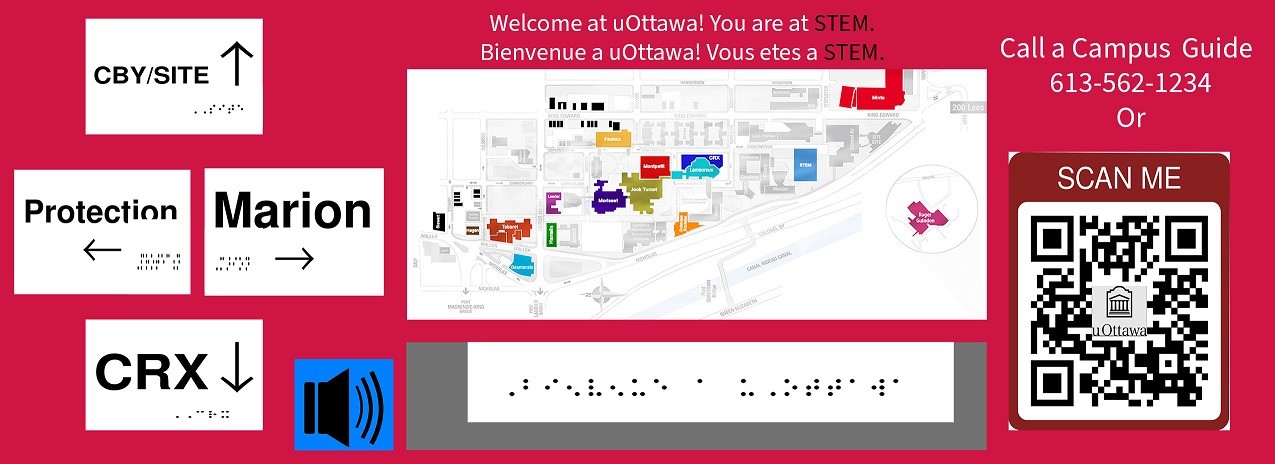 Prototype 2
Rétroaction de la cliente (Pas vraiment reçu)
Concentration sur l'amélioration de deux de nos sous-systèmes
L'application et le code QR
Test sur les Conditions de Fonctionnement du QR Code
Test sur la Fonctionnalité des boutons 
Test Esthétiques
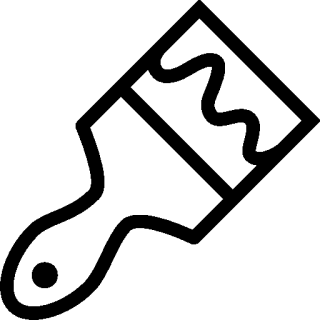 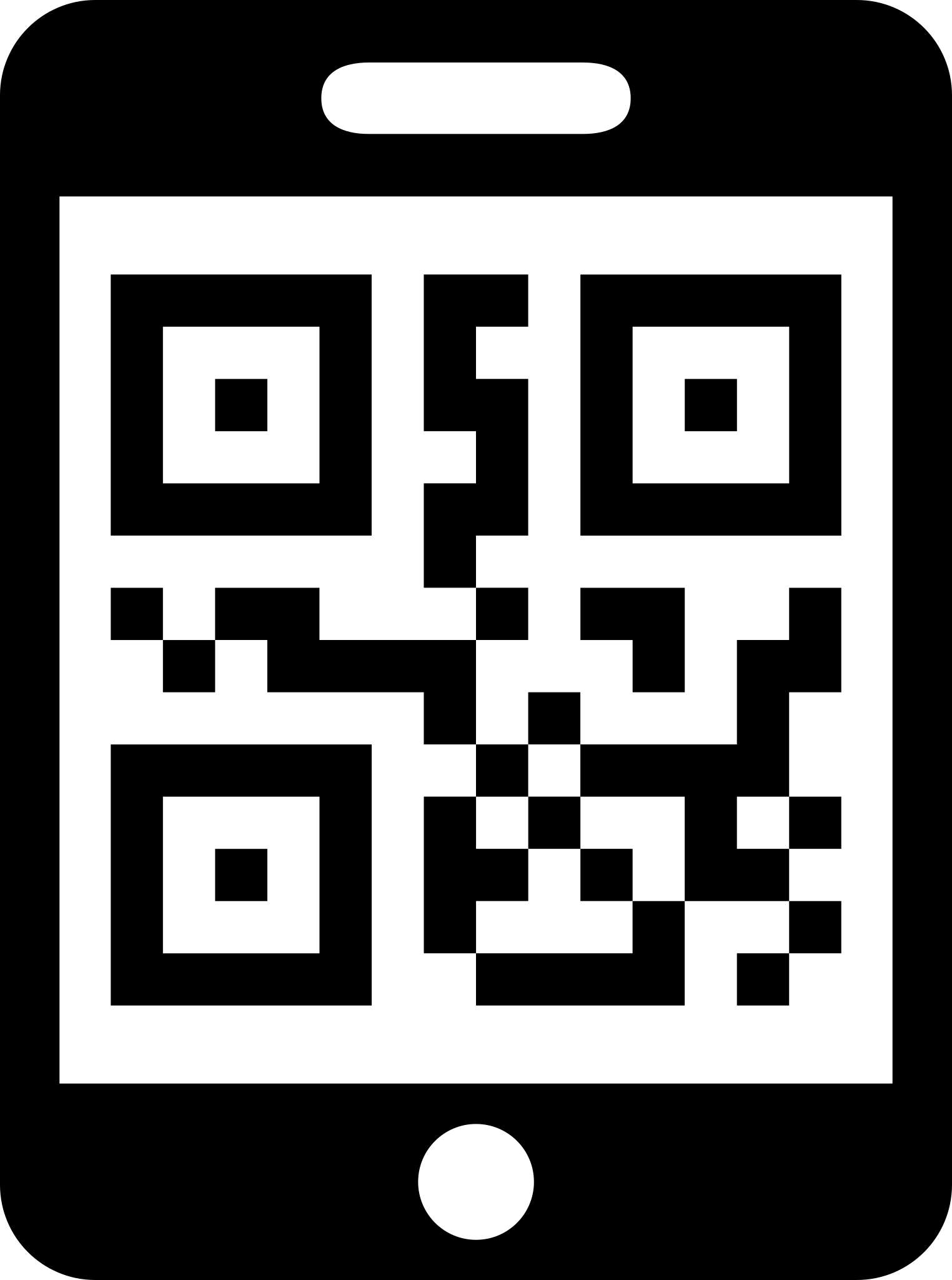 Concept Final: Modern Ottawa University Engineered
Suite au 3e entretien avec la cliente…
Code QR, ajouts à l’applications (vibrations et fonction Text-Parole)
Plan qui s’allume
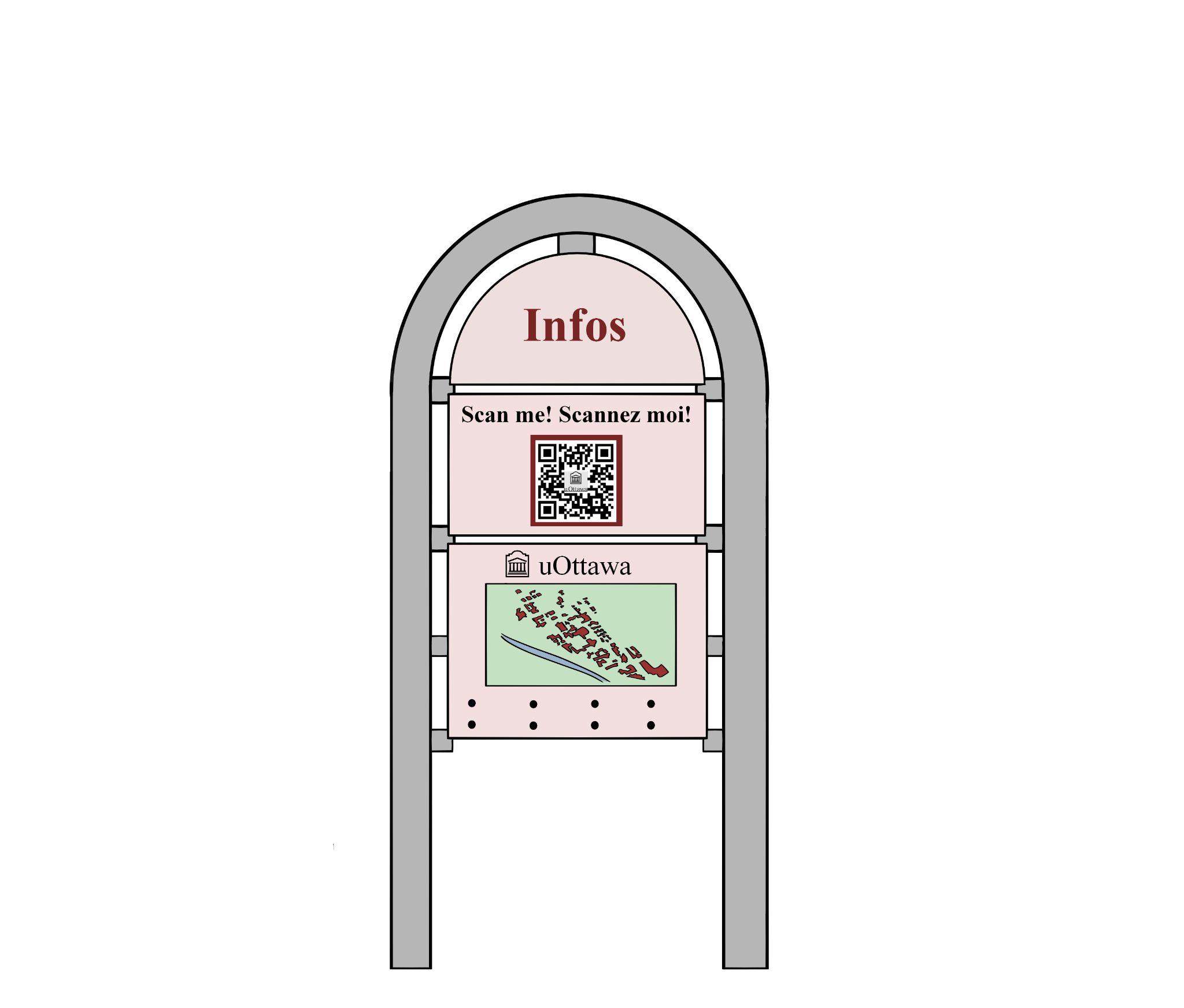 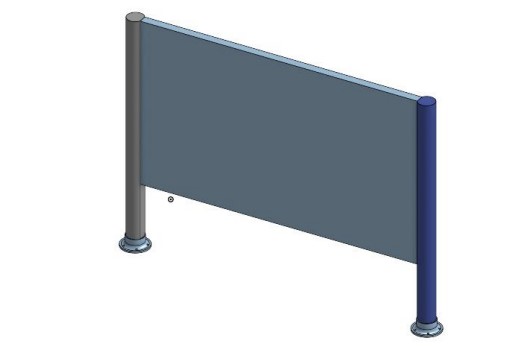 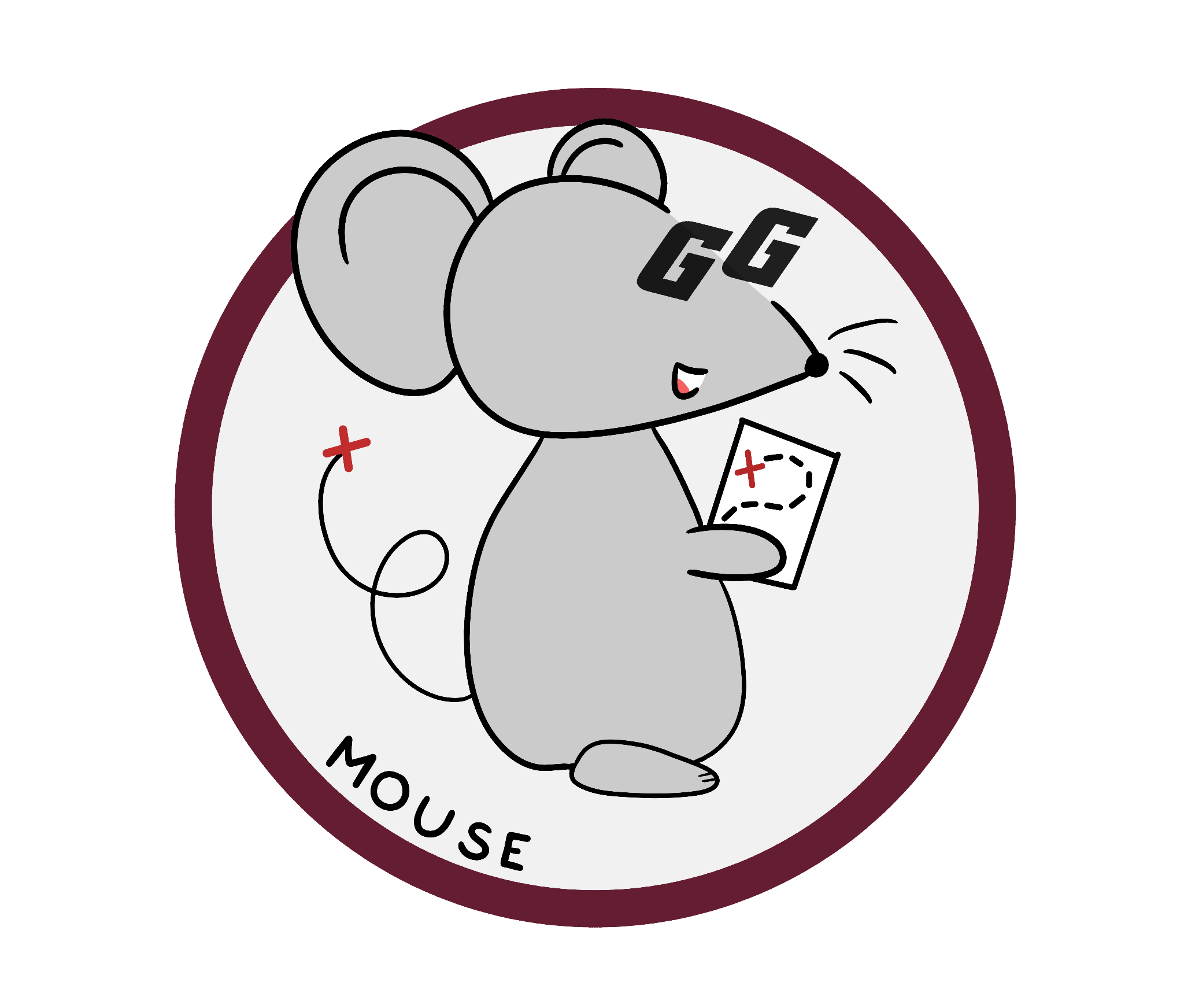 Prototype 3
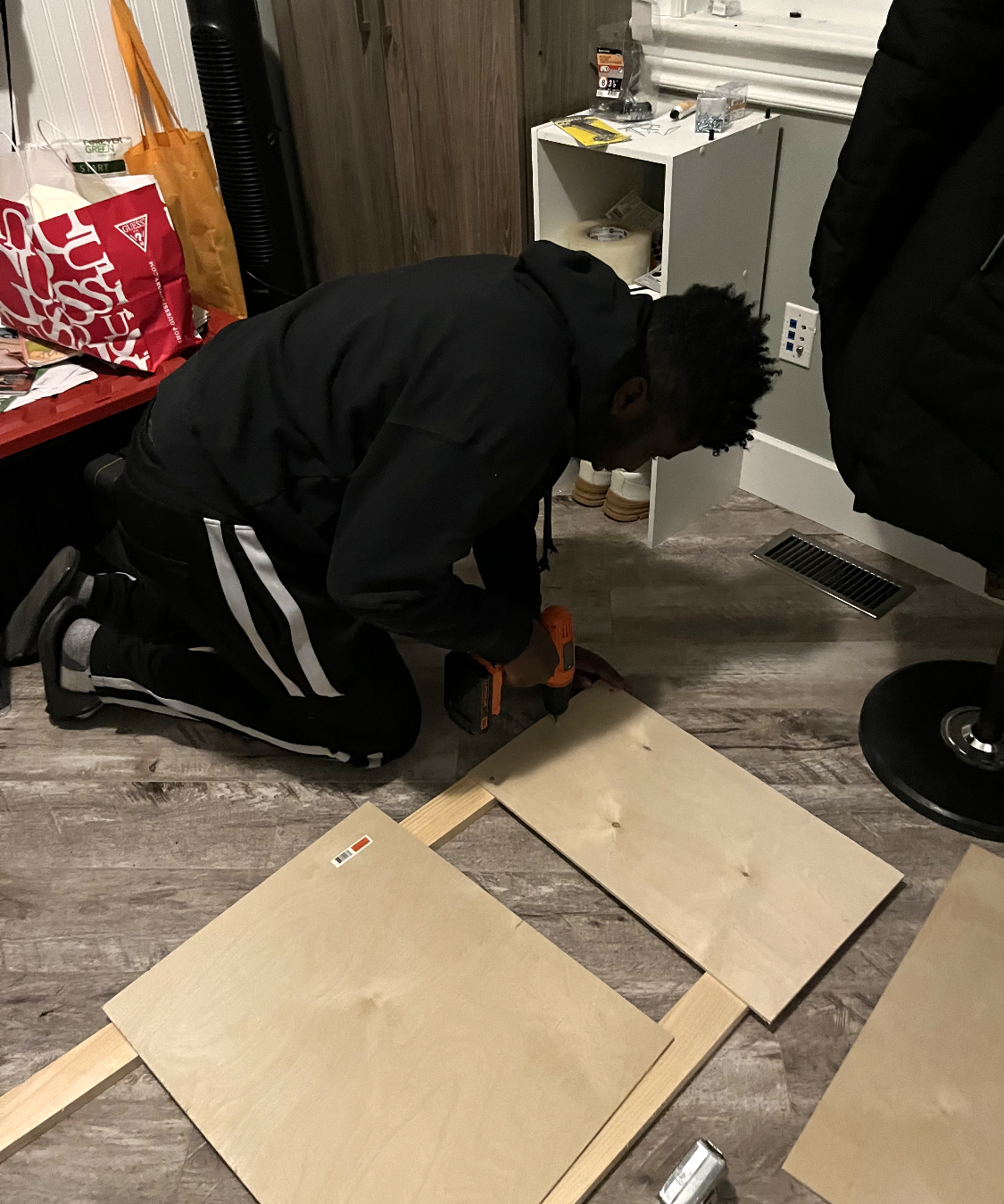 Prototype physique
Visualiser la solution finale 
Programme Arduino pour contrôler les boutons et les LEDs
Tester sa  fonctionnalité
Constitué de:
Une planche de bois avec un plan laminé montrant du Campus 
Un système de LEDs qui allume la direction demandée
Code QR qui vous conduira vers l’application, prêt à être scanner!
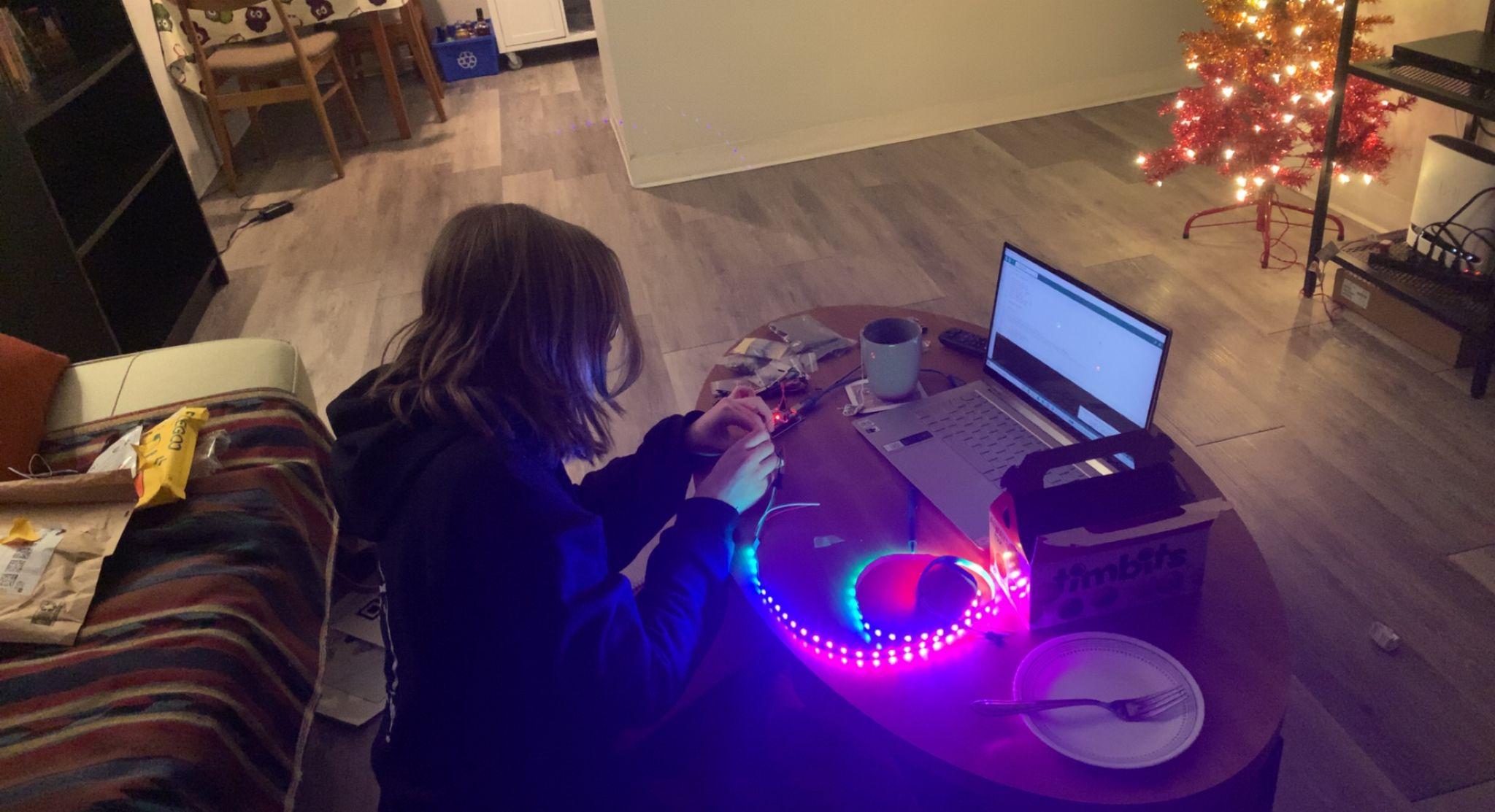 Leçons apprises
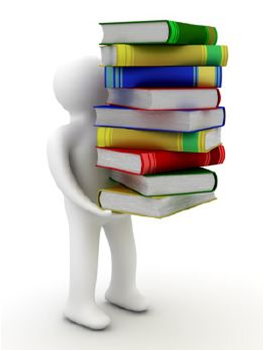 Processus de la Pensée Conceptuelle
Compétences Techniques
Compétences en Communication
Planification et Organisation du travail
Gestion des conflits et travail d'équipe
Analyse de risques et UXD.
Prochaines étapes…
Compléter le prototype du plan lumineux
Compléter l’étape esthétique de l’application
Conduire des expériences utilisateurs
Design day!
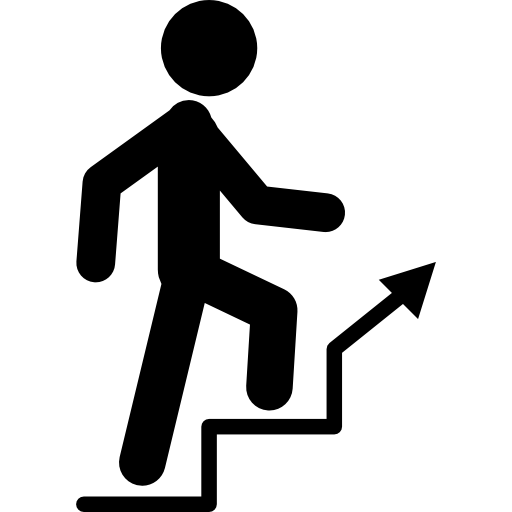 ?
?
?
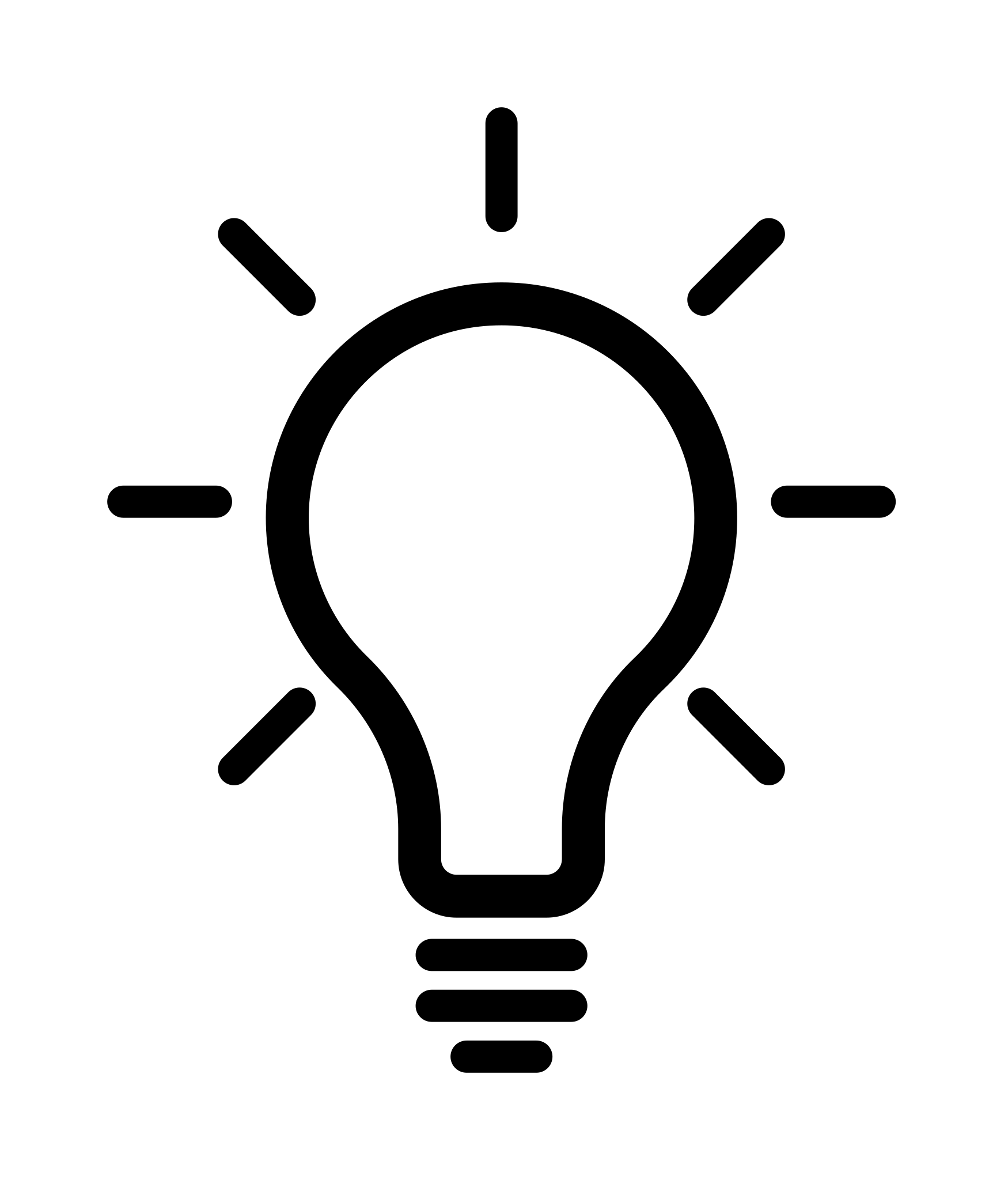 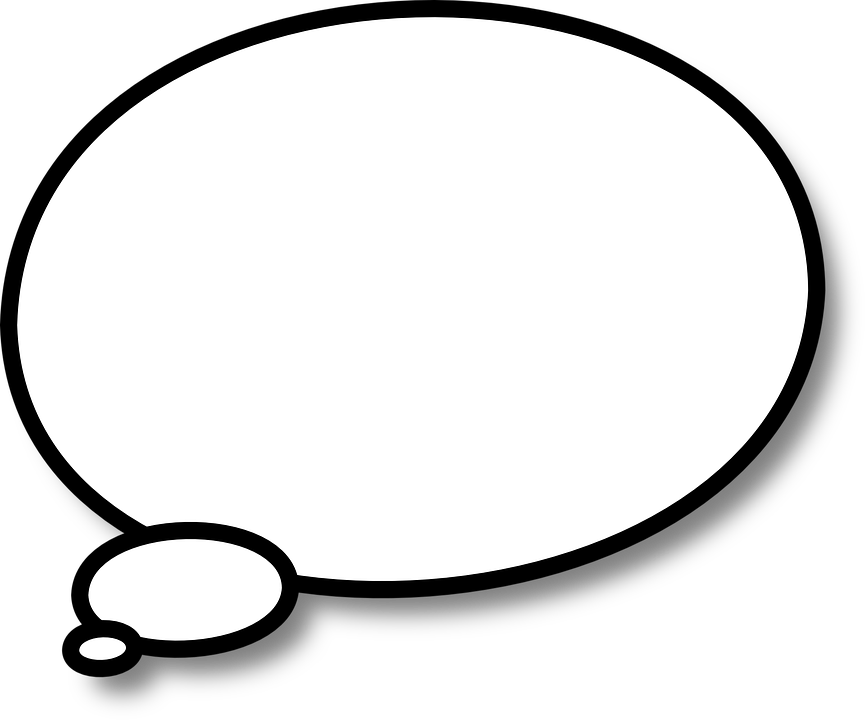 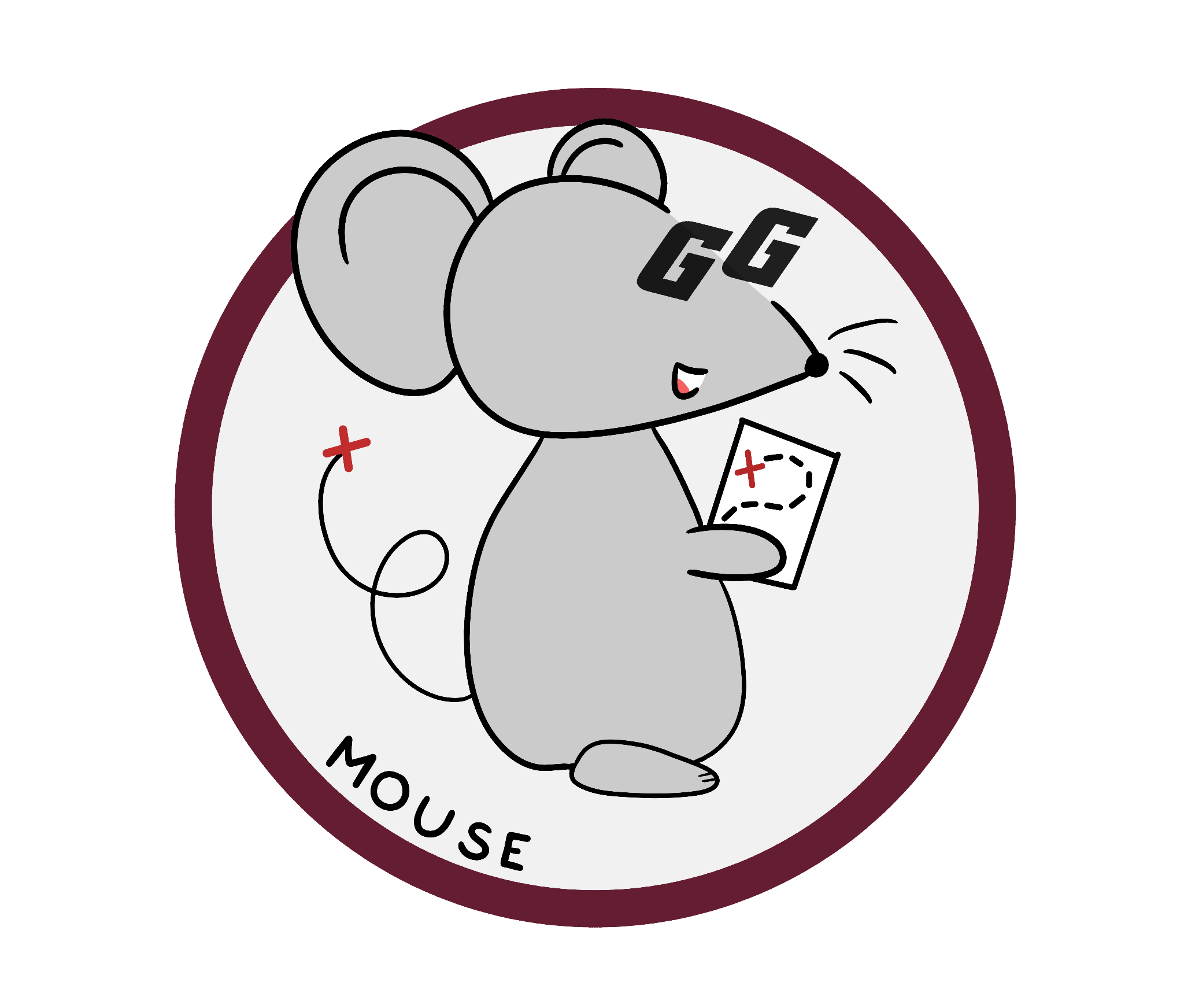 Avez-vous des questions?